স্বাগতম
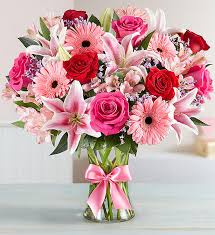 শিক্ষকের পরিচিতি
মোহাম্মদ মাহাবুবুল আলম
সহকারী শিক্ষক
সরাইপাড়া হাজী আব্দুল আলী সরকারি প্রাথমিক বিদ্যালয়পাহাড়তলী, চট্টগ্রাম
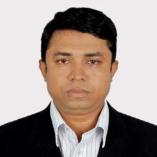 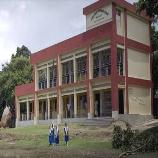 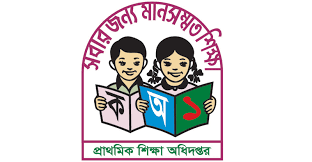 পাঠ পরিচিতি
আবেগ সৃষ্টি
পাঠ শিরোনাম
স্বাধীনতা দিবস ও বিজয় দিবস
শিখনফল
পাঠ উপস্থাপন
পূর্ব জ্ঞান যাচাই
তোমরা অধ্যায় ১০ এ কী জানতে পেরেছিলে ?
তোমরা জানতে পেরেছ বঙ্গবন্ধু ১৯৭১ সালের ২৬এ মার্চ স্বাধীনতা ঘোষণা করেন।
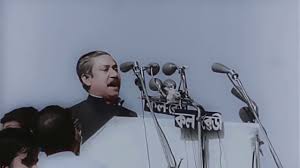 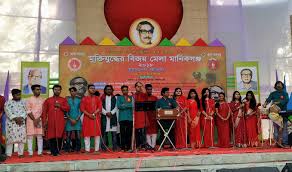 প্রতি বছর বিভিন্ন অনুষ্ঠানের মাধ্যমে আমরা স্বাধীনতা দিবসটি পালন করি এটি আমাদের জাতীয় দিবস।
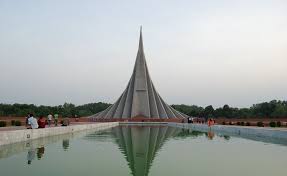 মুক্তিযুদ্ধের শহিদদের স্মরণে সাভারে একটি স্মৃতিসৌধ নির্মাণ করা হয়েছে।
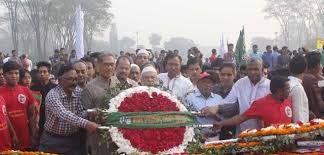 এ দিনটিতে আমরা সেখানে ফুল দিয়ে শ্রদ্ধা নিবেদন করি।
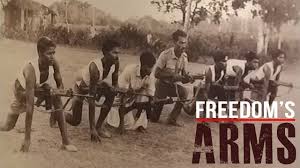 তোমরা আরও জেনেছ যে ১৯৭১ সালে স্বাধীনতার জন্য প্রায় ৯ মাস পাকিস্তানি বাহিনীর সাথে যুদ্ধ করতে হয়েছিল।
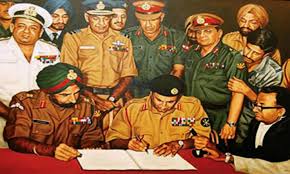 অবশেষে পাকিস্তানি বাহিনী পরাজিত হয়ে ১৬ই ডিসেম্বর আত্মসমর্পণ করে।
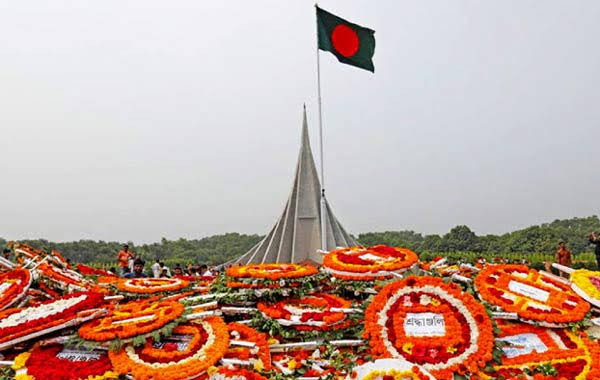 ১৬ই ডিসেম্বর আমাদের বিজয় দিবস
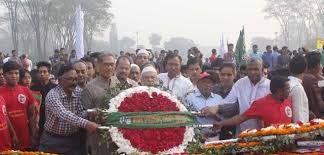 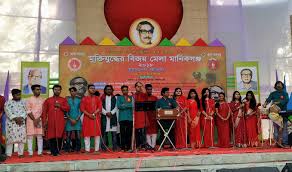 প্রতিবছর জাতীয় স্মৃতিসৌধে ফুল দিয়ে ও বিভিন্ন অনুষ্ঠানের মাধ্যমে আমরা এদিনটি পালন করি।
এদিন বিভিন্ন জায়গায় বিজয় মেলা বসে।
পাঠ্যবইয়ের সাথে সংযোগ
পাঠ্যবইয়ের ৬৪ নং পৃষ্ঠা খুলে নীরবে পড়।
দলীয় কাজ
হলুদ দল
১। কোথায় স্মৃতিসোধ নির্মান করা হয় ?

২। আমরা কীভাবে বিজয় দিবস উদযাপন করি।সে সম্পর্কে ২ টি বাক্য লিখ।
লাল দল
১। কত মাস ধরে যুদ্ধ চলল ?
২। আমরা কীভাবে বিজয় দিবস উদযাপন করি।সে সম্পর্কে ২ টি বাক্য লিখ।
মূল্যায়ন
১। -------------- পাকিস্তানি বাহিনী পরাজিত হয়।২। সাভারে একটি ---------- নির্মান করা হয়।৩। আমাদের বিজয় দিবস পালিত হয় ------- ডিসেম্বর।
১৬ই

১৯৭১ সালে

স্মৃতিসৌধ
বাড়ির কাজ
তুমি কীভাবে বিজয় উদযাপন করবে? সে সম্পর্কে ৩ টি বাক্য লিখে আনবে।
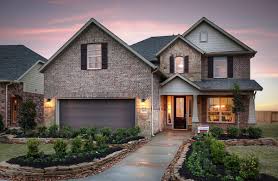 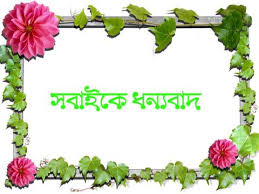